INFORME DE EMPALME GESTIÓN DE TALENTO HUMANO
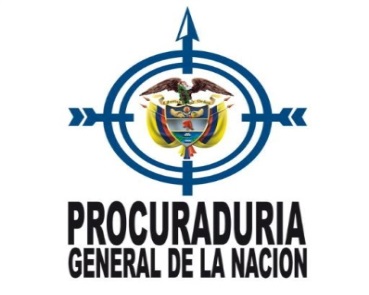 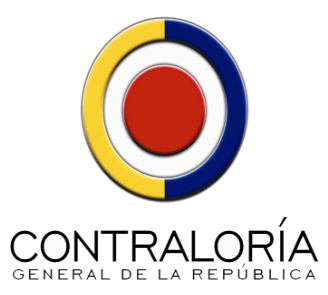 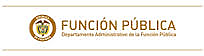 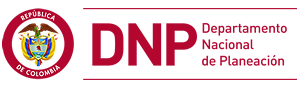 ORGANIGRAMA DE LA ALCALDÍA
 SAN JOSÉ DE CÚCUTA
Decreto 071 de 2006
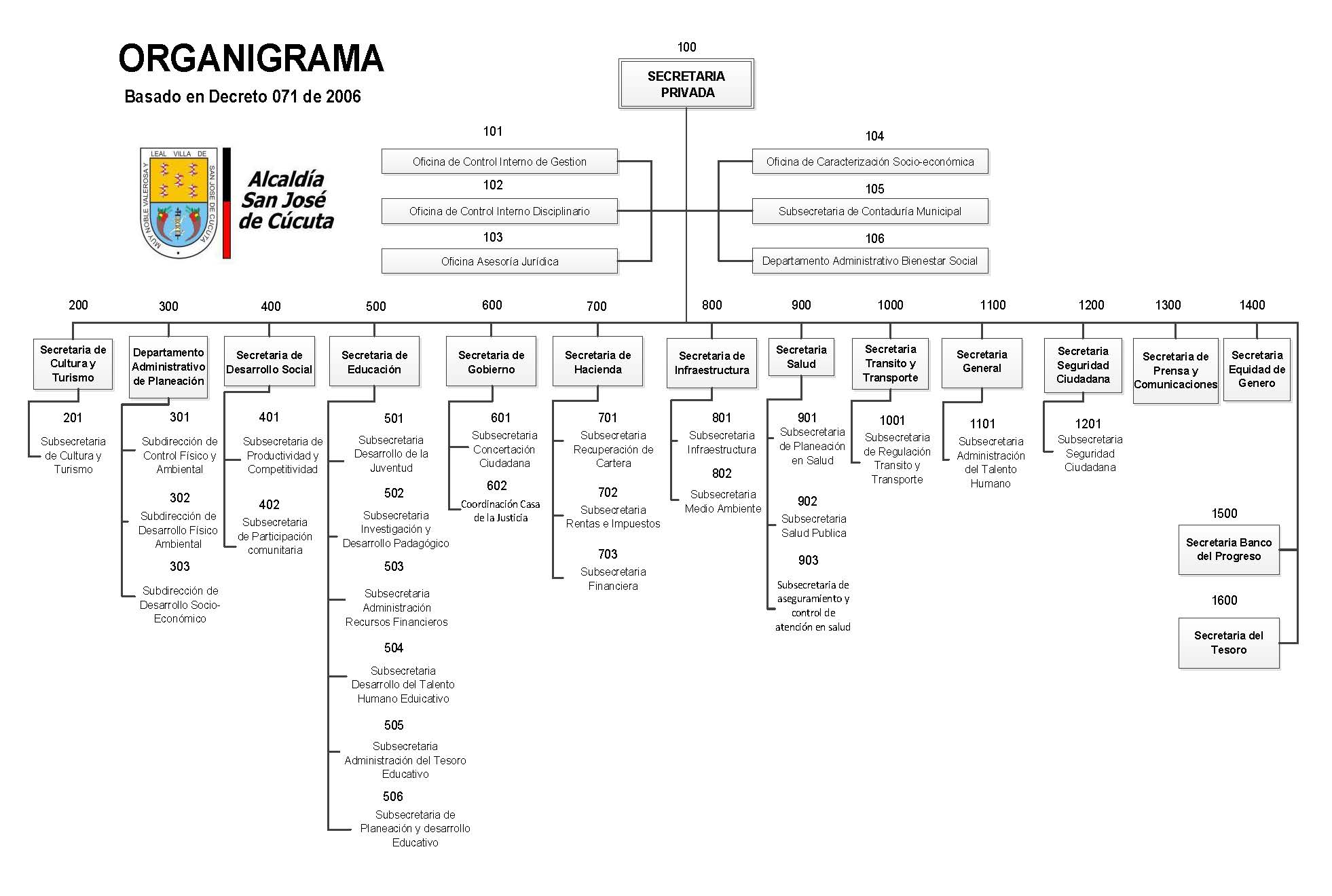 ESTRUCTURA DE LA 
PLANTA DE EMPLEOS
Alcaldía planta central
Umata
Secretaria de salud 1 sgp
Secretaria de salud 2 sgp
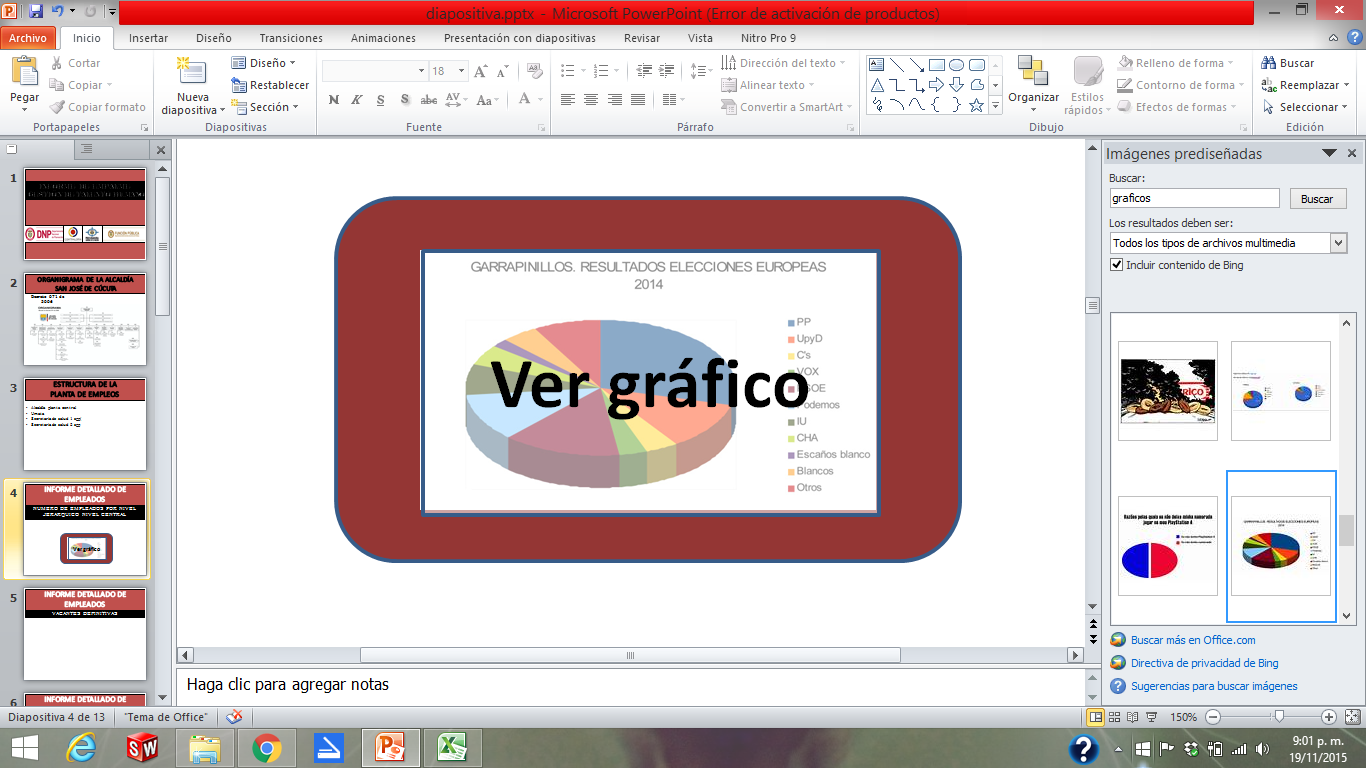 INFORME DETALLADO DE EMPLEADOS
NUMERO DE EMPLEADOS POR NIVEL JERARQUICO NIVEL CENTRAL
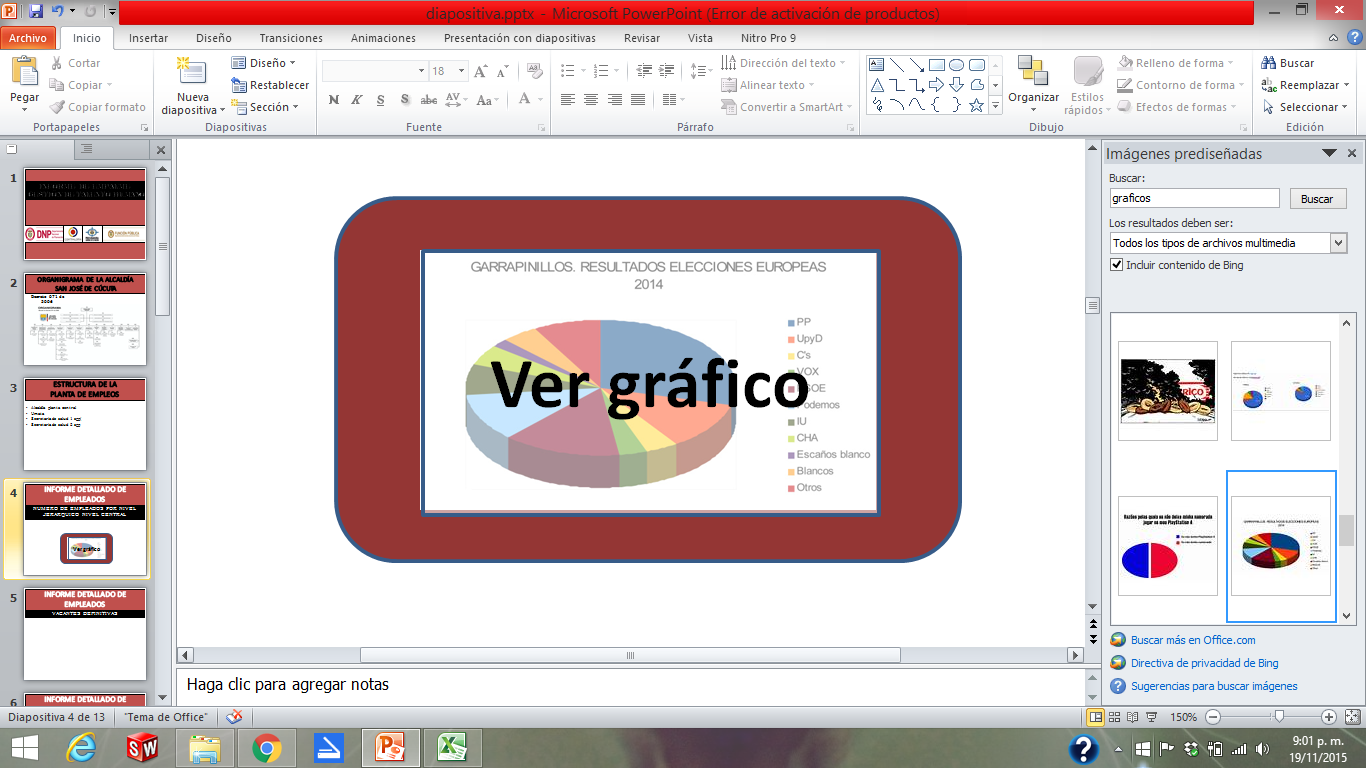 INFORME DETALLADO DE EMPLEADOS
VACANTES DEFINITIVAS
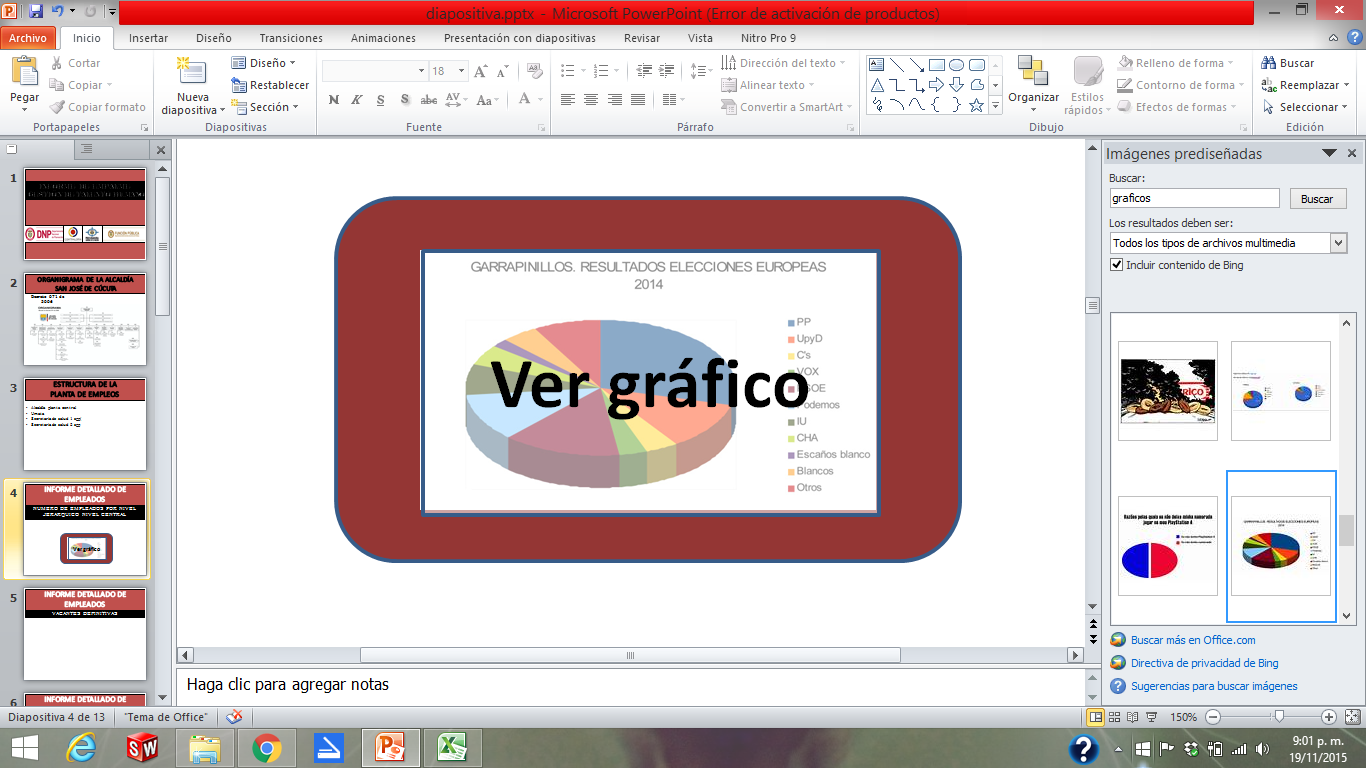 INFORME DETALLADO DE EMPLEADOS
NUMERO DE EMPLEADOS DE 
CARRERA ADMINISTRATIVA
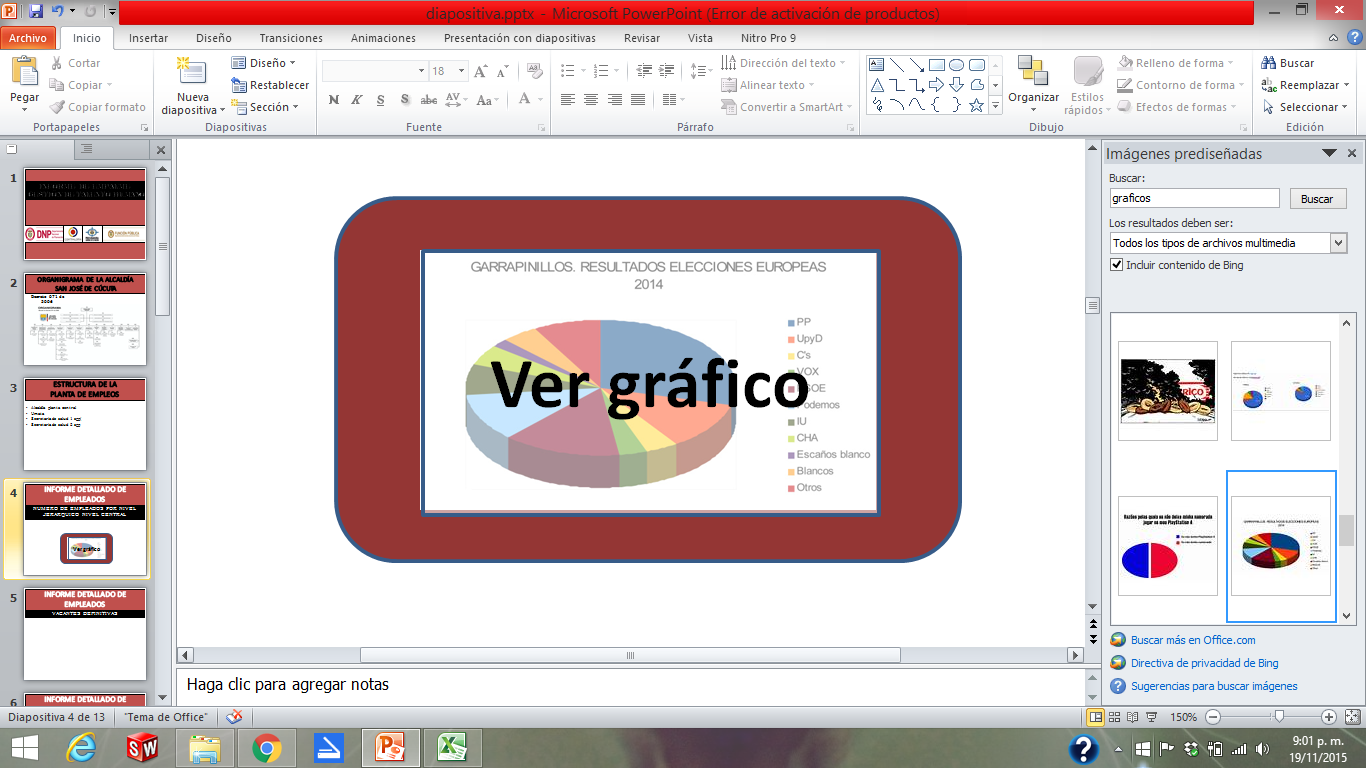 NIVEL CENTRAL
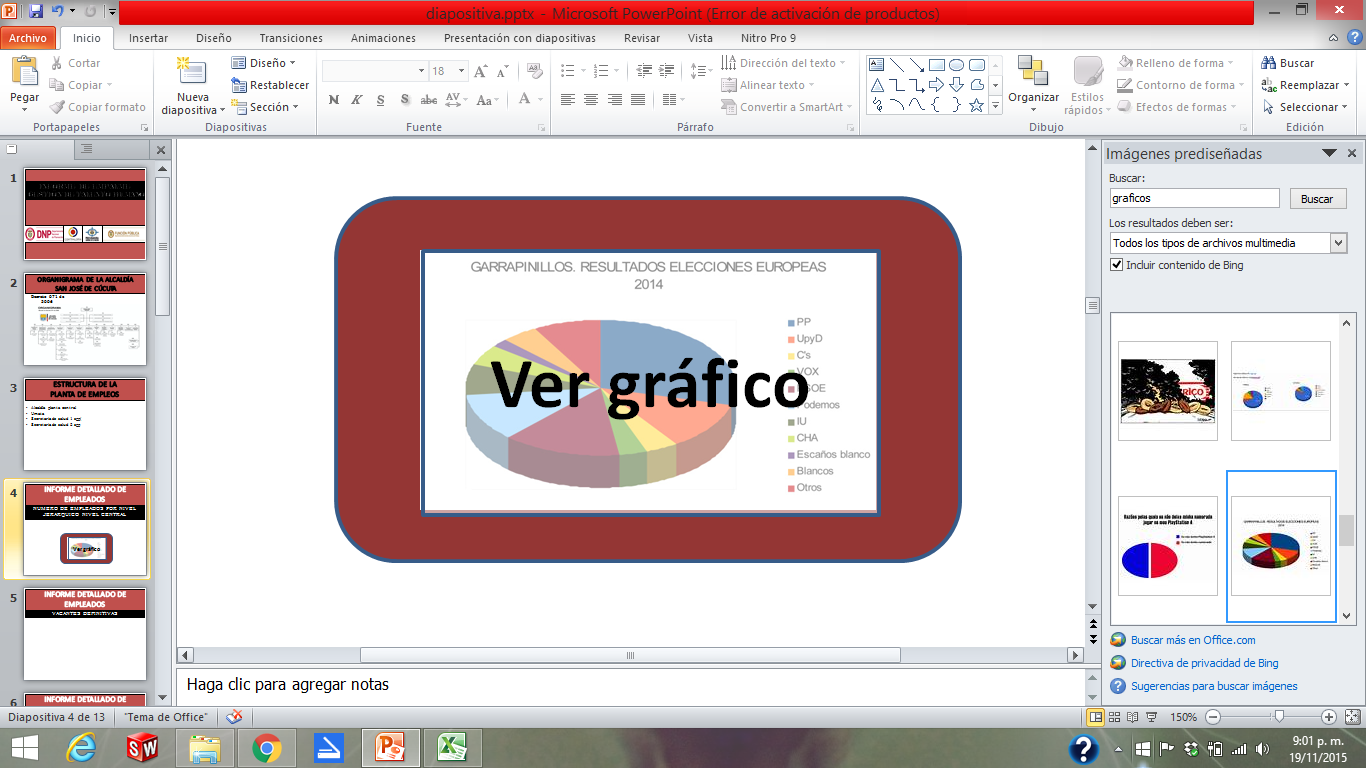 COSTO DE LA NOMINA
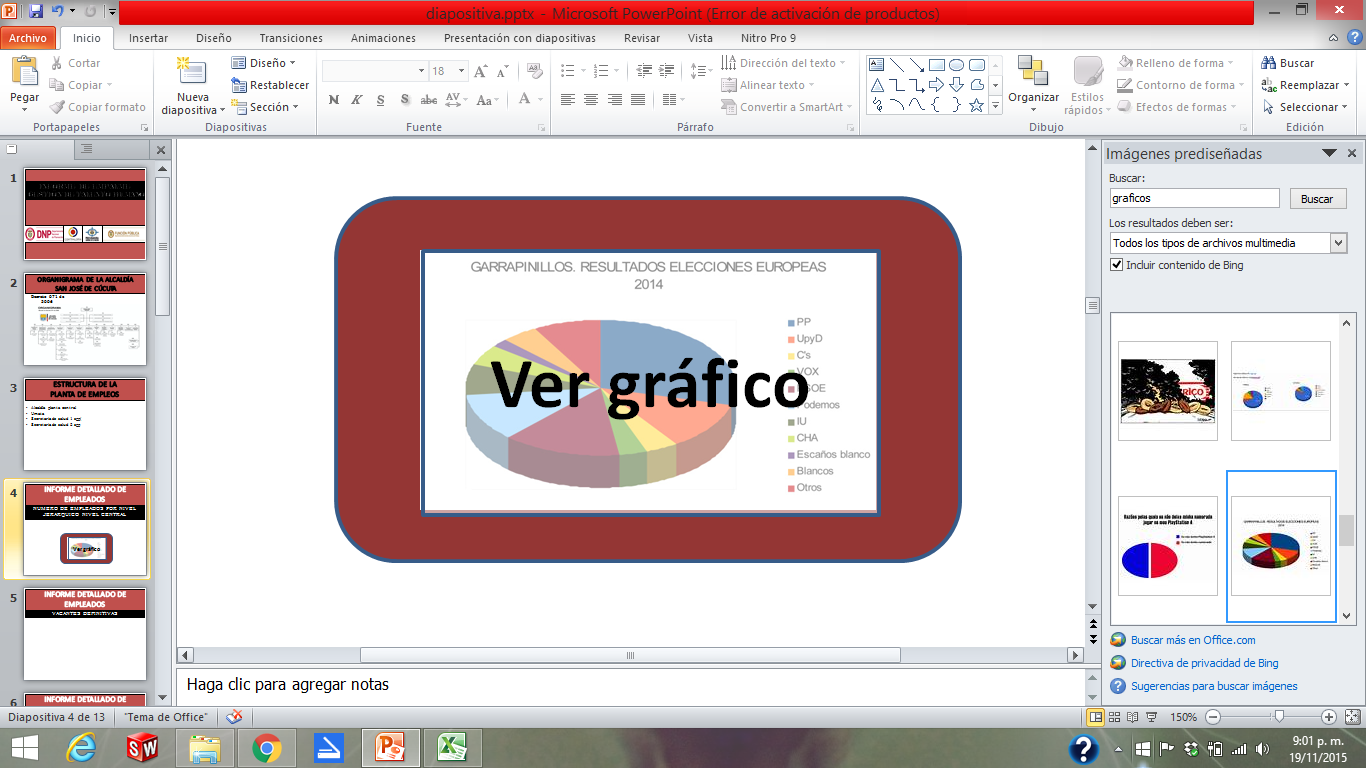 INFORMACIÓN DETALLADA DE LA GESTIÓN DEL TALENTO HUMANO
INFORMACIÓN DETALLADA DE LA GESTIÓN DEL TALENTO HUMANO
REDISEÑO INSTITUCIONAL DE LA ENTIDAD TERRITORIAL
INFORME DETALLADO SOBRE SITUACIONES DE LA ENTIDAD TERRITORIAL
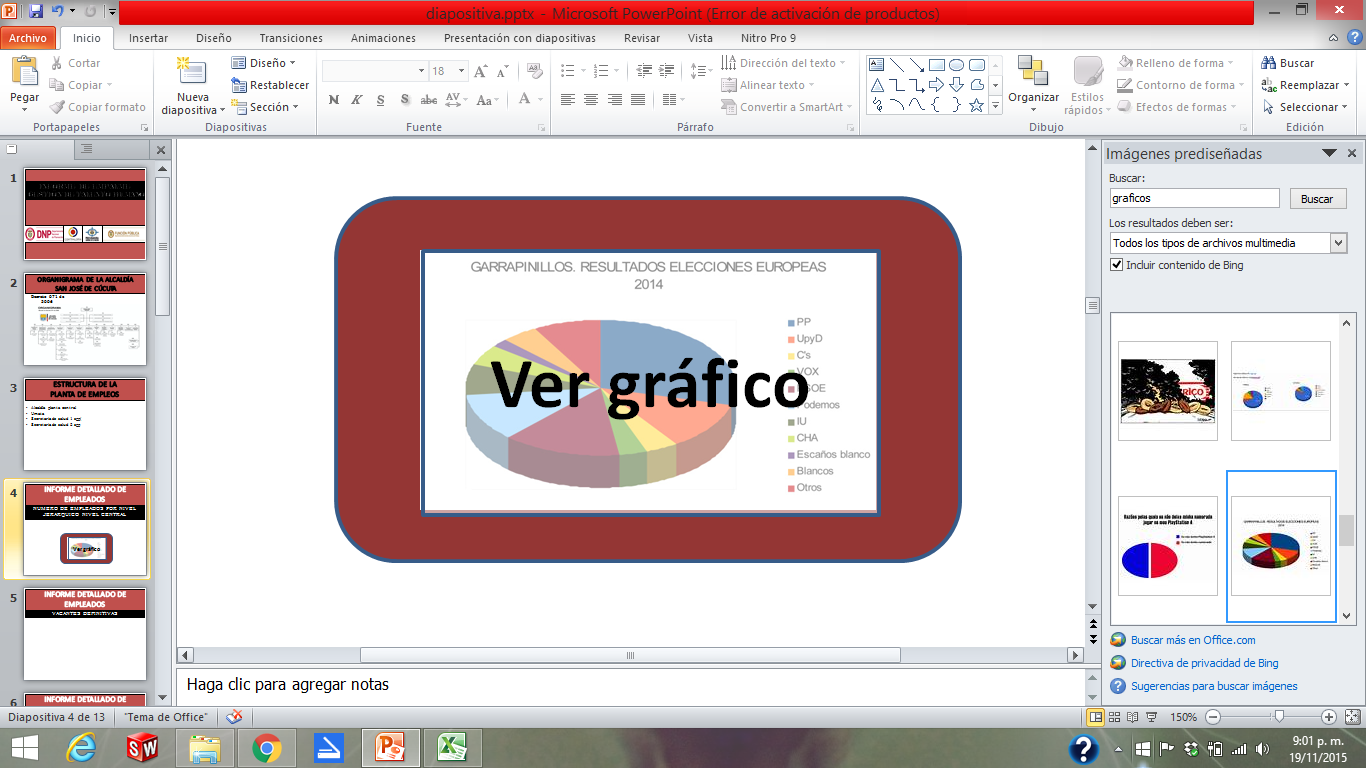 Lo estratégico de la información para tener en cuenta:
Estructura de la planta de la entidad territorial (Anexo 1)

Número de empleos de libre nombramiento y remoción (Anexo 8)

Número de empleos de carrera administrativa (Punto 1)

Número de empleados de libre nombramiento y remoción (Anexo 8) 

Número de gerentes públicos 

Acto administrativo de estructura de la entidad territorial vigente (Anexo 1)
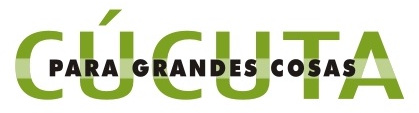 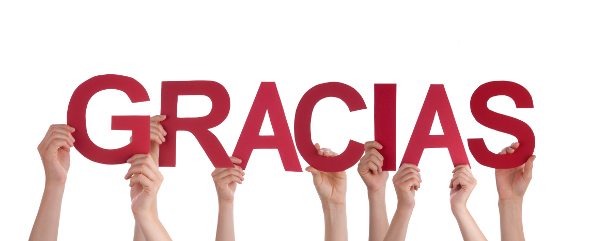